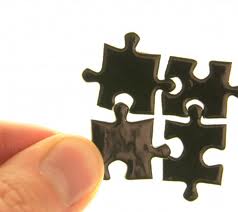 АВА
-   Applied Behavior Analysis 
     или прикладной анализ 
       поведения (ПАП)
АВА.   Это система занятий, формирующая поведение, целью которой является продвижение аутичного ребенка с помощью индивидуально подобранной программы,  для реализации потенциала, заложенного в ребенке.
Программа помогает:
   понять требования окружения, 
  "учит учиться", 
  прививает приемлемые способы поведения. 
  решить многие поведенческие проблемы
   и т.д список бесконечный.
АВА - по сути - это анализ поведения.
           При этом поведение - это любое действие 
             ребенка.
          И при возникновении поведенческих 
          проблем именно АВА дает варианты
          их решения.
Анализ проводится, как правило, по одной и той же схеме:
А:    что предшествовало проблемному 
        поведению.
В:    непосредственно поведение ребенка
С:   реакция тераписта
Самое основное - борьба с проблемным поведением. Важно отследить, как вы сами реагируете и не «ведетесь» ли на проблемное поведение. Т.е. не стало ли это проблемное поведение манипулированием вами.
Истерики
Аффекты 
(ребенок 
вошел в раж)
Манипулятивные
(направленные на 
ответный результат)
Переключайте
 его срочно
(на то, что ребенку
 легко повторить или
 что его гарантировано
 увлечет)
спокойный игнор
(вас не достать – 
ну и не надо такое
 повторять)
НЕ ВЕДИТЕСЬ
Если ребенок еще не научился работать за столом, вы работаете рука в руке.
Рука педагога  является прямым  
      продолжением руки ребенка. 
    Вы сидите не напротив, а за или точнее
      вокруг ребенка. (Делается это для того,
      чтобы подбодрить своего ученика, 
      показать ему как он должен действовать).
   И постепенно начать уходить от роли 
      костыля - передвигать руку от кисти 
     к локтю и убирать ее совсем.
Инструкция – дается   с учетом, что ребенку надо ее обдумать.
Текст должен быть короткий и одночтимый, без лишних
       отвлекающих интонаций – «Сверни пополам». И ждем, 
       пока поймет, что сказали - считаем про себя до 5. 
    Повторяем инструкцию - слово в слово. Без уточнений – 
       не " покажи как ты свернул", "а ну покажи мне, 
       пожалуйста, как свернуть", а слово в слово. Ждем, 
       считаем до 5. 
    Последняя 3-я попытка 1 к 1 как первые 2. 
    Потом даем подсказку - подталкиваем руку, придвигаем 
       ближе или еще что-то.
Вопрос очень важно правильно задавать, не мешать лишними интонациями, словами и перифразами. Ребенок может этого не понять и растеряться.
Понятие «Обратная связь»
Обратная связь   -  это наша реакция на ответ.
  Она должна быть обязательна, независимо - ответил  
     правильно или нет, даже если вообще нет ответа.
     Ответная реакция должна быть незамедлительна.
   В случае правильного ответа в течение 30 секунд должна
     последовать похвала, желательно эмоционально 
     окрашена.
  Обратите внимание, если мы смотрим ролики с АВА 
     терапистами из США, то терапист  орет, как клоун в 
    цирке – «ура, молодец, очень хорошо!!!!!». 
    (Чем больше ребенок понимает - тем менее 
       интенсивный по эмоциональной окраске
                                         ответ требуется).
Далее следует – подкрепление.
Подкрепление  –  то, чем мы поощряем 
                                правильное поведение.
I место  -  еда и напитки
II место  - игрушки, значимые предметы
III место  - телесное поощрение (объятия, поглаживания,),
IV место  - похвала (словесное выражение своего 
               удовлетворения сделанным и прямая похвала),
V место  - любимый вид деятельности (компьютерная 
                    игра, рисование и т.п.).
Часто одна и та же награда в одном виде деятельности срабатывает и не срабатывает в другом. Надо отслеживать, где и что работает. Лучше всего менять, чтобы не было зависания, иначе подкрепление может стать ритуалом и возникнет проблема при неудовлетворительном исходе.
Если вы даете команду, а ребенок просто "витает"
ваша реакция должна быть незамедлительная: "ты не слушаешь", "смотри на меня"
ребенок просто устал
(переутомление)
обучить ребенка просить перерыв
(чтобы не выработать у ребенка
 неприятных ассоциаций с уроком)
если посмотрел – похвалить
 («молодец, как хорошо ты
 смотришь в глаза»).
Невербального ребенка обучаем показывать картинку "перерыв".
 Вербальный - говорит сам.
Добиться концентрации 
ребенка и опять вернуться
 к команде.
Перерыв должен быть 
коротким и эффективным. 
Потом возвращаемся к 
занятиям.
Подсказка и поощрение должны быть очень точно дозированы
при слишком многословной 
подсказке
при излишней подсказке
получаем зависимого
 от нее ребенка
путаем ребенка
Терапист обязан отдавать отчет буквально в каждом своем движении и интонации
Когда нужно использовать визуальную поддержку при обучении детей с ОВЗ?
Правильный ответ –
ВСЕГДА.
Вы можете представить свою жизнь без календаря, без мобильного телефона или компьютера?
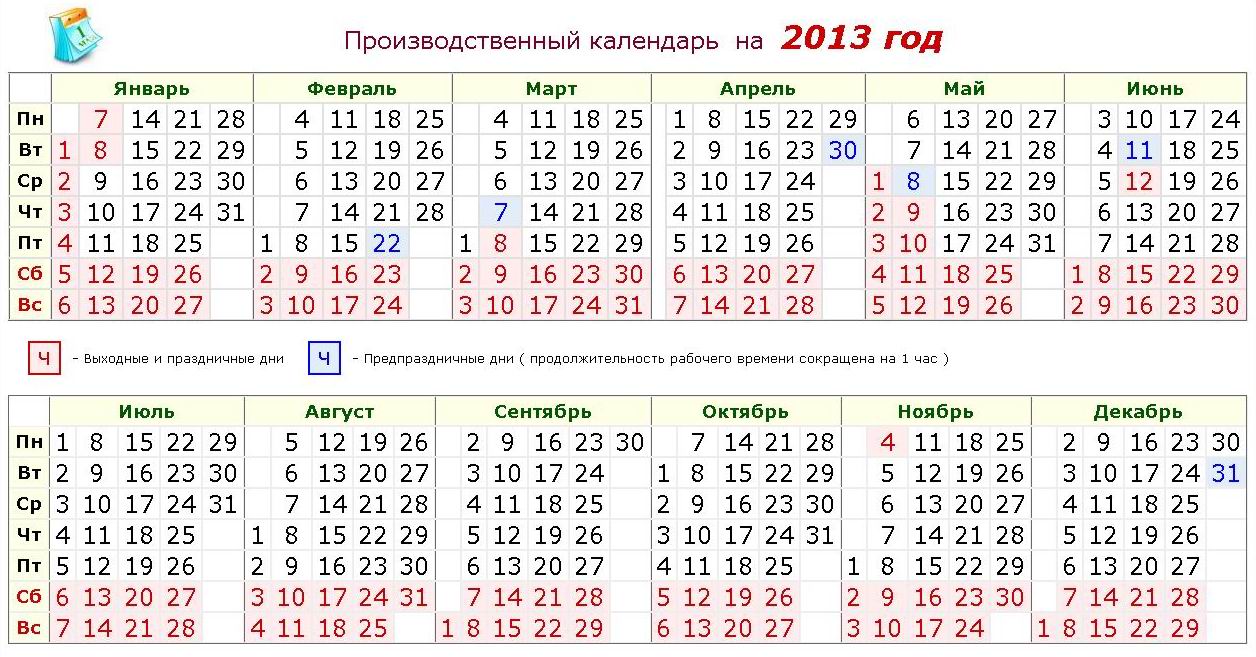 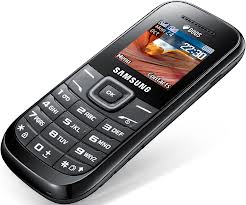 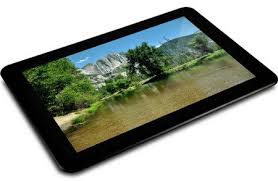 Вы, случайно, не из тех, кто постоянно развешивает на рабочем столе и нерабочем холодильнике цветные стикеры с напоминаниями и телефонами?
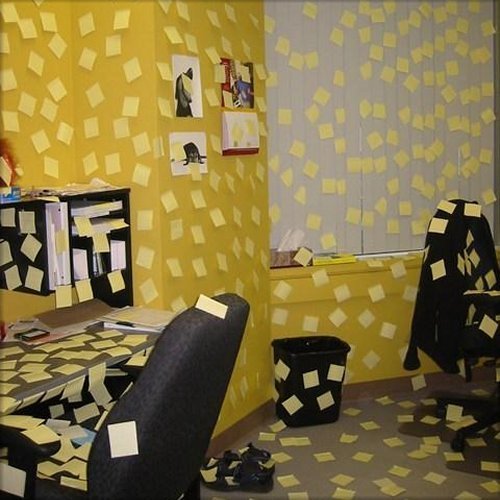 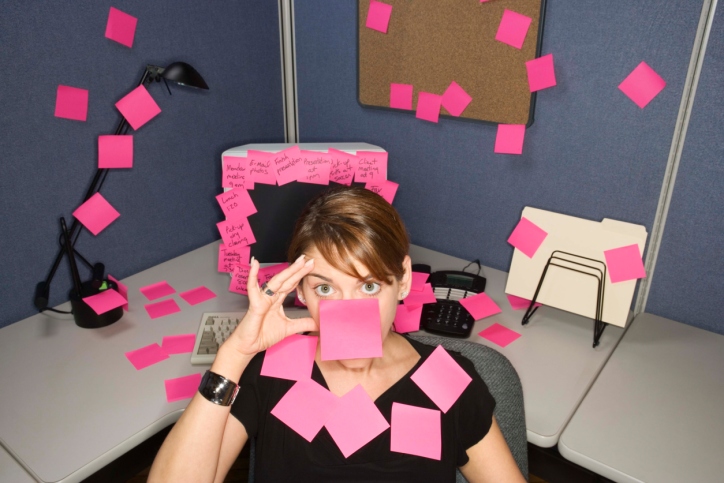 А как насчет меню, списков покупок, книг рецептов и дорожных знаков? Не говоря уже о «пошаговых» инструкциях по сборке, которые прилагаются ко многим покупкам.
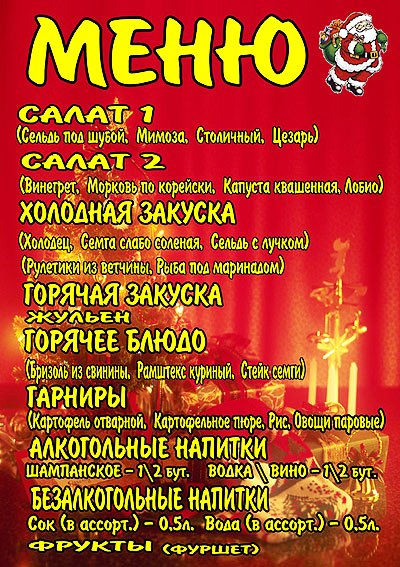 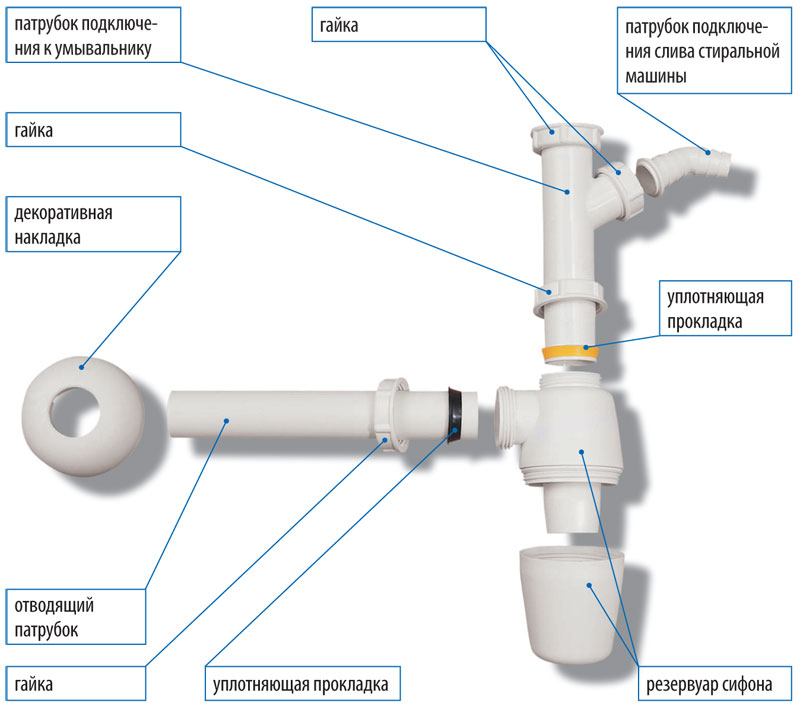 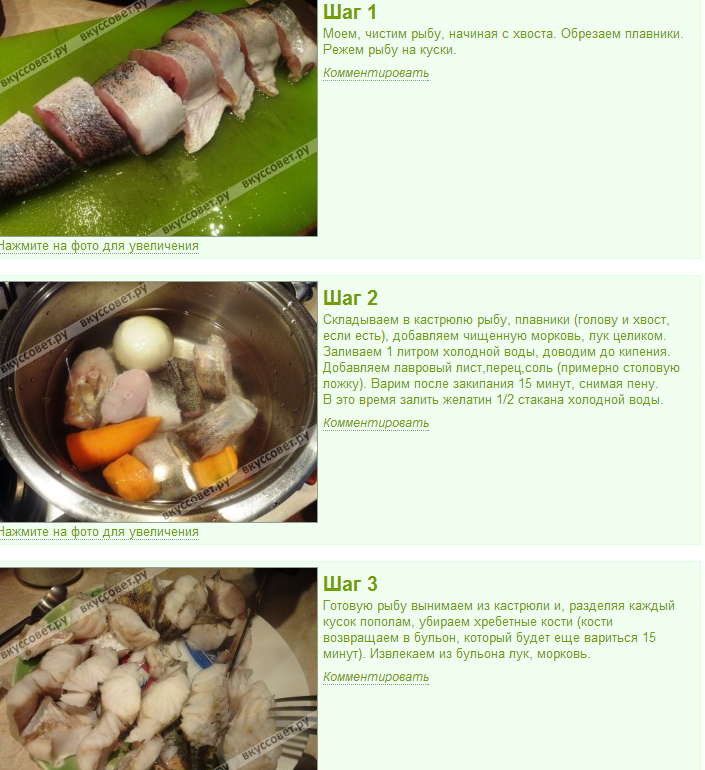 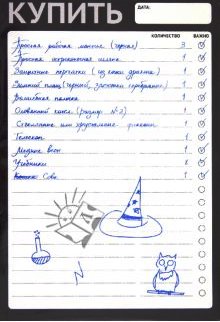 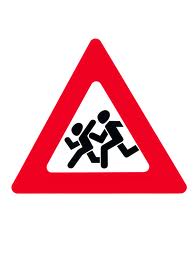 Визуальная поддержка 
помогает нам:
организовать наше мышление и 
      напоминает нам о том, что нужно
      сделать;
   достичь намеченных целей;
   выполнить свои обязательства
      в полной мере и с меньшим стрессом;
   сделать нашу повседневную жизнь 
       проще и продуктивнее
Просто когда мы пользуемся ею, мы не называем это визуальной поддержкой.
Сильные стороны визуального стиля обучения:
Большинство людей  с ОВЗ, а в особенности с РАС 
понимают то, что они ВИДЯТ, лучше, чем то, 
что они СЛЫШАТ.
Для них часто характерен визуальный стиль обучения.
Визуальная поддержка – это способ предоставить этим людям информацию в более понятной, по сравнению с устной речью, форме.
Как партнеру по коммуникации именно Вам
 очень важно понять, что другой человек 
понимает вашу речь гораздо хуже, 
чем вам может казаться.
Что надо знать о
 визуальной поддержке
Визуальная поддержка – это любые наглядные
 предметы, которые способствуют коммуникации
 или предоставляют нам информацию.
Ещё ее называют визуальными инструментами или стратегиями. 
Визуальные инструменты помогают школьникам усваивать новые навыки.
Специальные инструменты:
расписание на день, 
   предоставление какой-либо информации, 
   инструкции,
   правила, 
   обучение навыкам, 
   поддержка в социальных ситуациях и т. д.
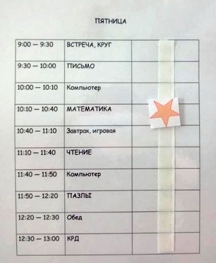 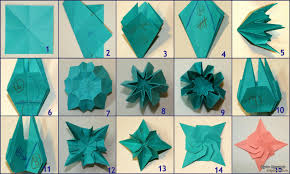 Фотографии, линейные рисунки, компьютерные картинки, 
изображения из журналов, реальные предметы и письменный
 язык – всё это можно использовать для улучшения 
коммуникации.
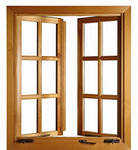 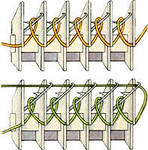 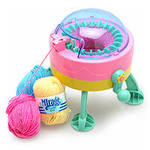 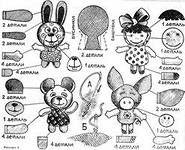 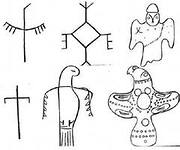 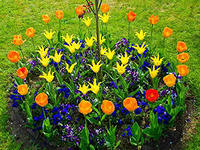 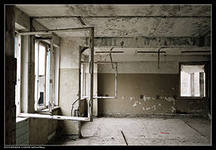 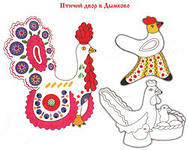 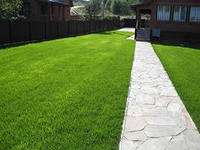 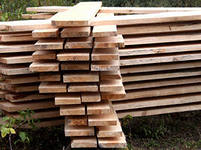 Визуальные стратегии – это не просто маленькие картинки. 
Всё, что вы ВИДИТЕ, – можно превратить в инструмент для коммуникации.
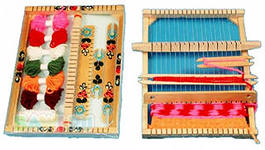 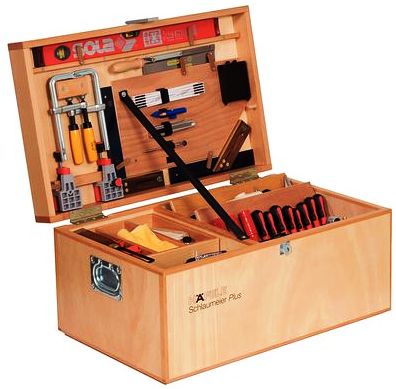 Цель – использовать такую визуальную
              поддержку, которая понятна нашим
               ученикам.
Поведенческая терапия может повлиять на функционирование мозга у детей с аутизмом.
Проанализировав данные при помощи функциональной магнитно-резонансной томографии (МРТ) до и после проведения исследования, команда ученых обнаружила положительные изменения в мозговой деятельности у детей с аутизмом, которые получали особый тип поведенческой терапии.
«Самое замечательное из того, что мы обнаружили, это повышенная активность в тех областях мозга, которые обычно используются типично развивающимися детьми», говорит Avery C. Voos, аспирант в Koegel Autism Center при Калифорнийском Университете Санта-Барбары и один из ведущих авторов исследования Йельского университета. «После четырех месяцев лечения они начинают использовать те области головного мозга, которые используются при обработке социальных стимулов у типично 
развивающихся детей».
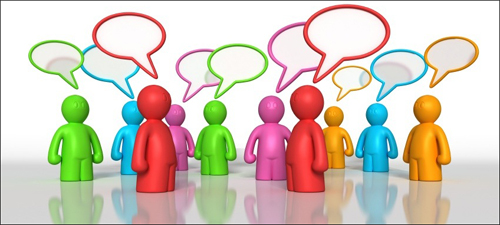 Спасибо 
за внимание!